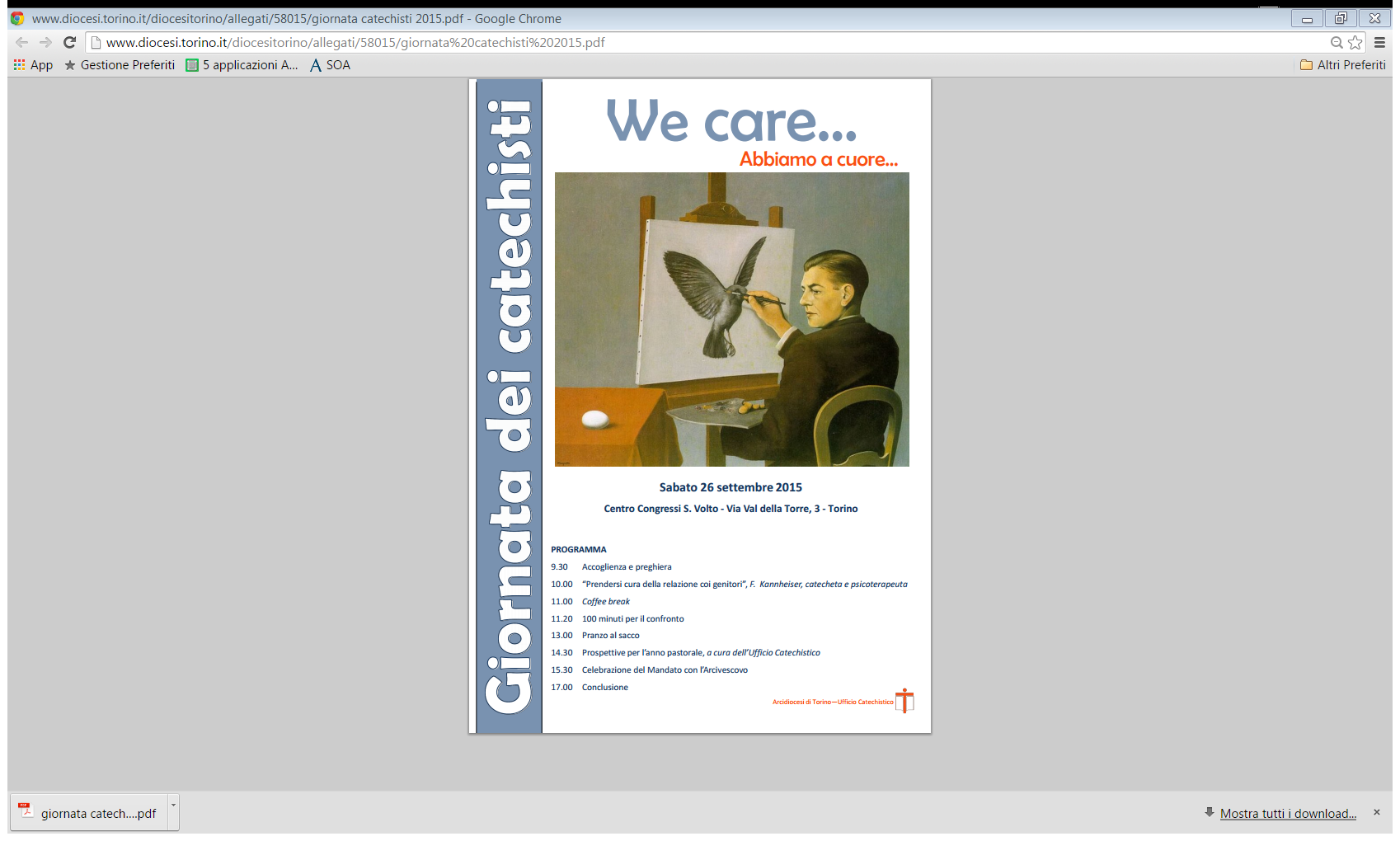 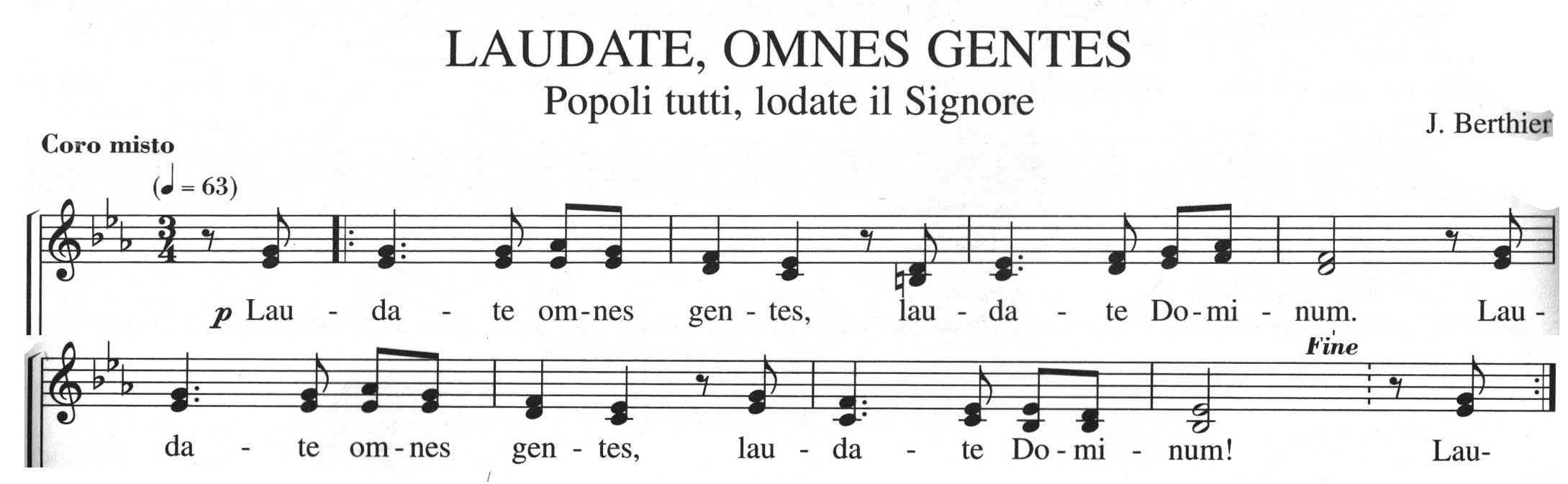 Rit. Laudate omnes gentes, laudate Dominum. 	 	 Laudate omnes gentes, laudate Dominum!
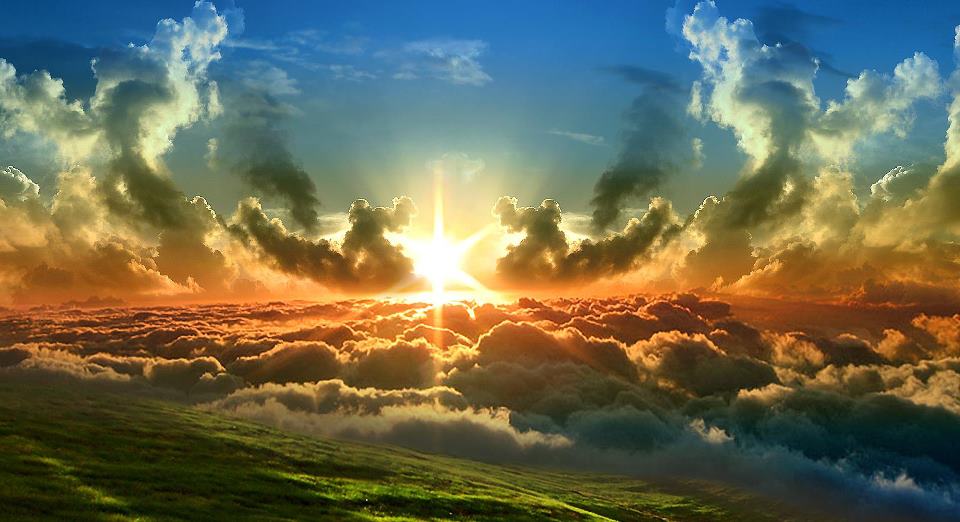 Dal SALMO 139
DONNE: 	Signore, tu mi scruti e mi conosci,
		tu conosci quando mi siedo e quando mi alzo,
UOMINI:  	intendi da lontano i miei pensieri,
		osservi il mio cammino e il mio riposo,
		ti sono note tutte le mie vie.
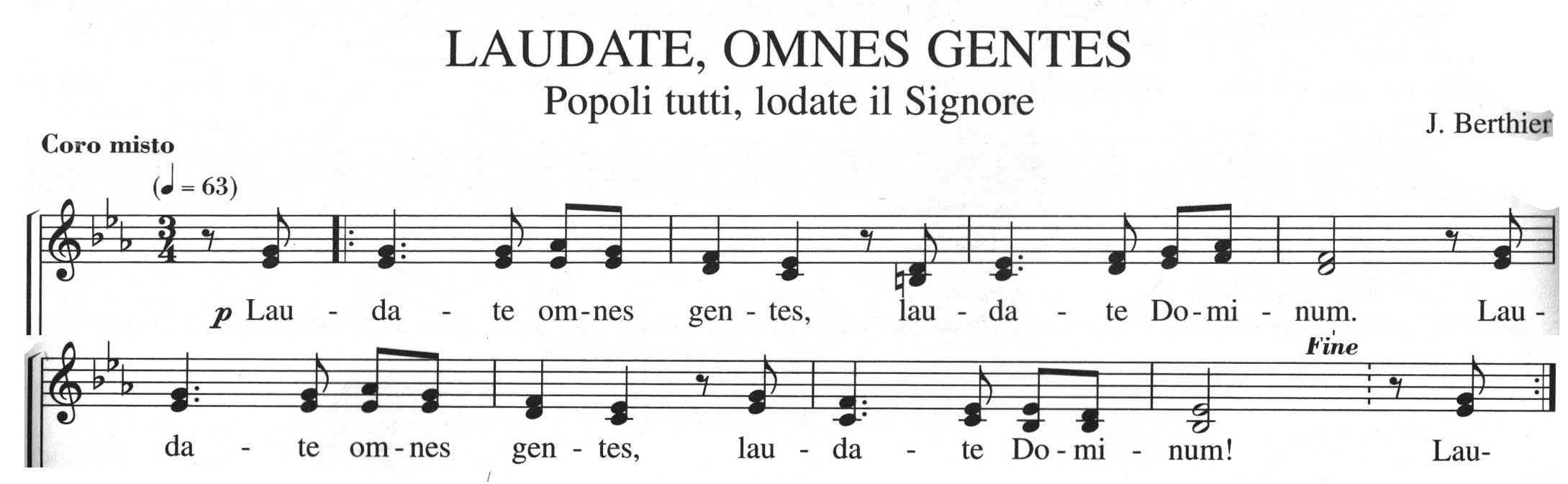 Dal SALMO 139
DONNE: 	La mia parola non è ancora sulla lingua
		ed ecco, Signore, già la conosci tutta.
UOMINI:  	Alle spalle e di fronte mi circondi
		e poni su di me la tua mano.
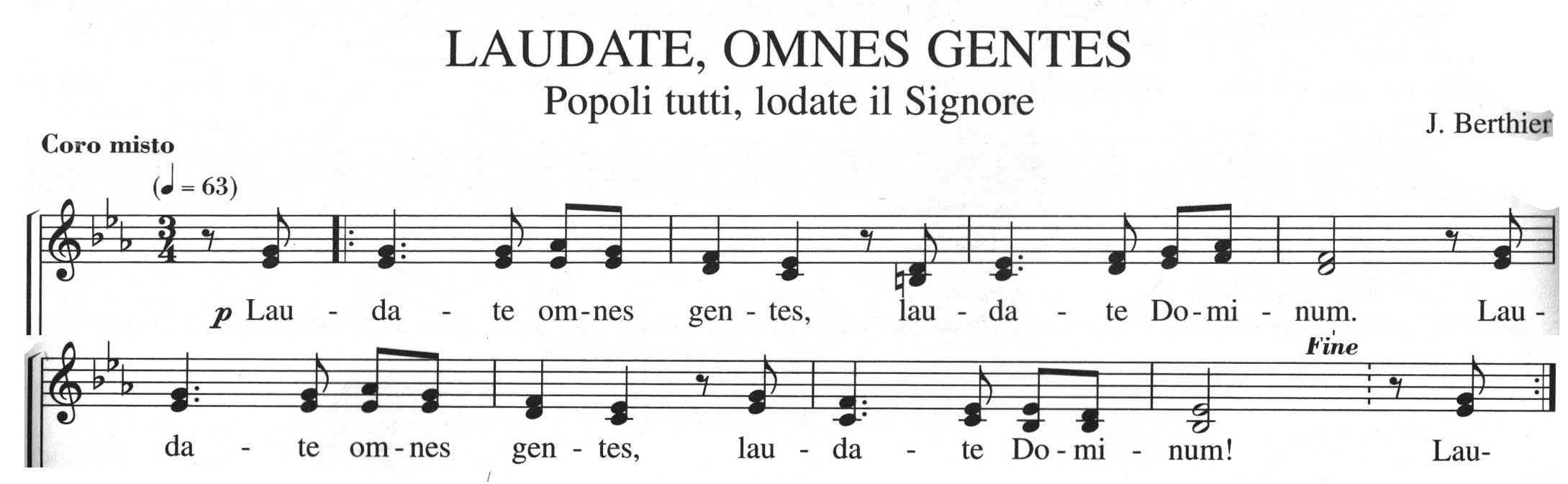 Dal SALMO 139
DONNE: 	Meravigliosa per me la tua conoscenza,
		troppo alta, per me inaccessibile.
UOMINI:  	Dove andare lontano dal tuo spirito?
   		Dove fuggire dalla tua presenza?
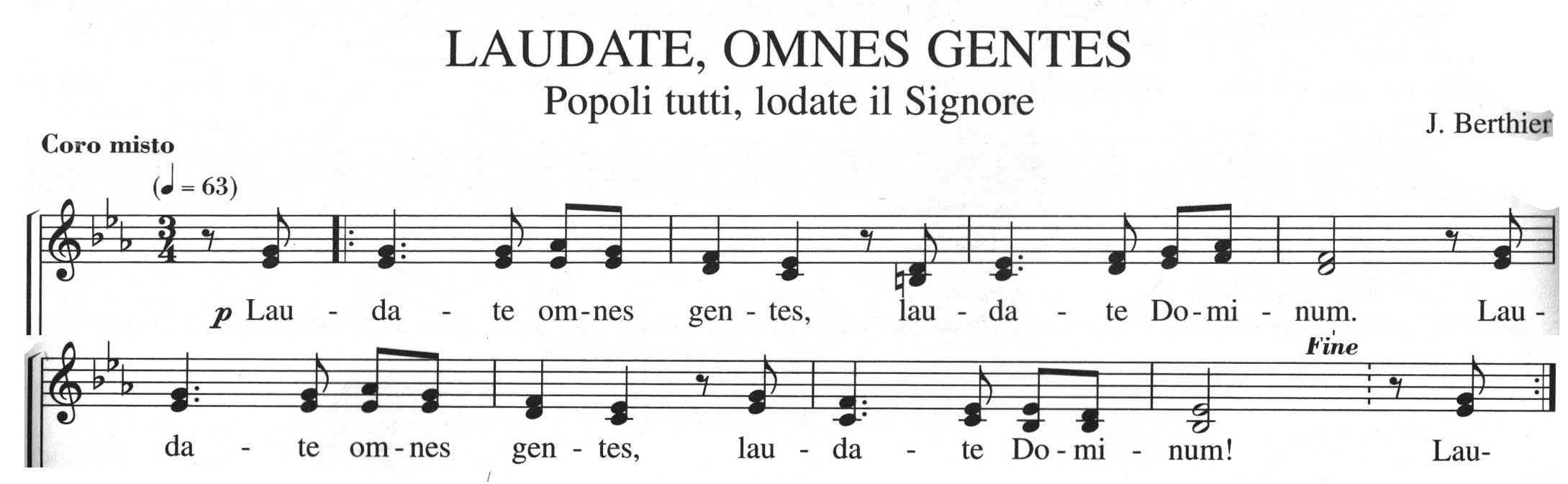 Dal SALMO 139
DONNE: 	Sei tu che hai formato i miei reni
		e mi hai tessuto nel grembo di mia madre.
UOMINI:  	Io ti rendo grazie:
		hai fatto di me una meraviglia stupenda;
		meravigliose sono le tue opere,
		le riconosce pienamente l'anima mia.
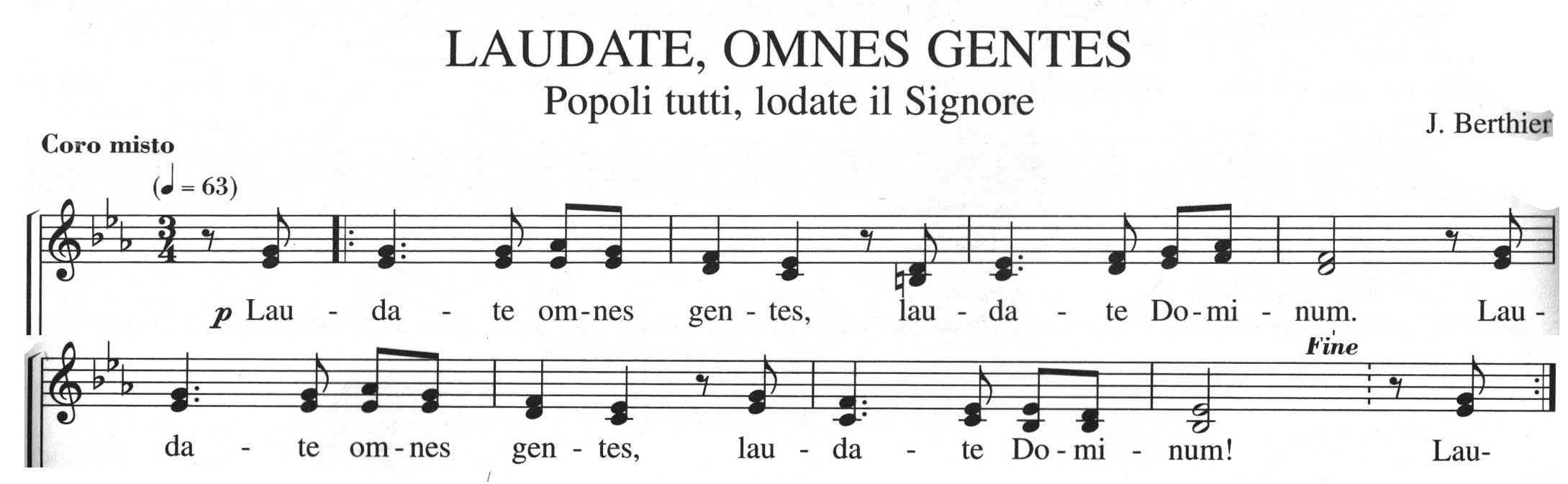 Dal SALMO 139
DONNE: 	Scrutami, Dio, e conosci il mio cuore,
   		provami e conosci i miei pensieri:
UOMINI:  	vedi se percorro una via di dolore
		e guidami per una via di eternità.
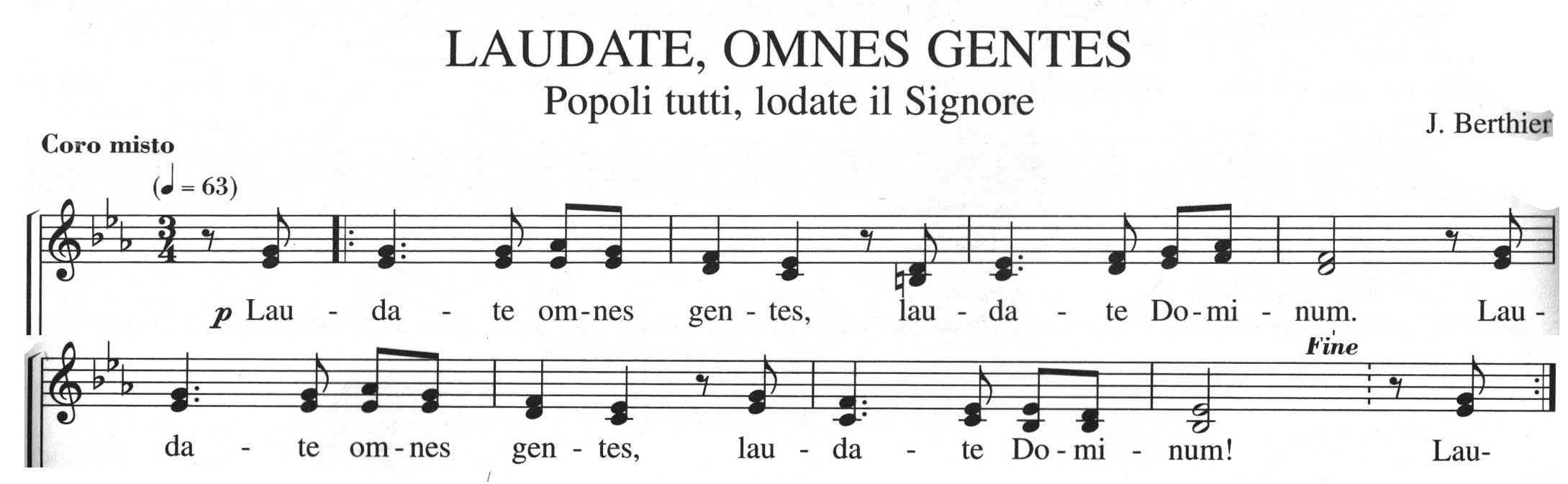 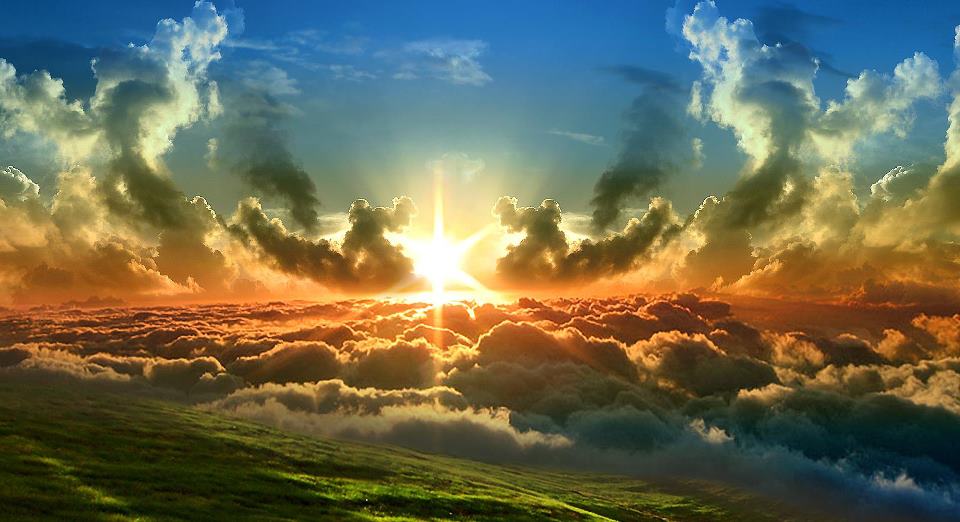 Ascoltiamo la Parola del signore
Un episodio della vita del poeta Rainer Maria Rilke dice che, quando abitava a Parigi, ogni giorno usciva di casa e si imbatteva in una mendicante cui dava regolarmente un’elemosina. Un giorno le diede non denaro, ma una rosa e la povera donna si illuminò ed esclamo, piena di gioia:” Mi ha vista! Mi ha vista!”. Il rischio di una carità cieca che fa molto per l’altro senza vedere l’altro, è sempre in agguato.
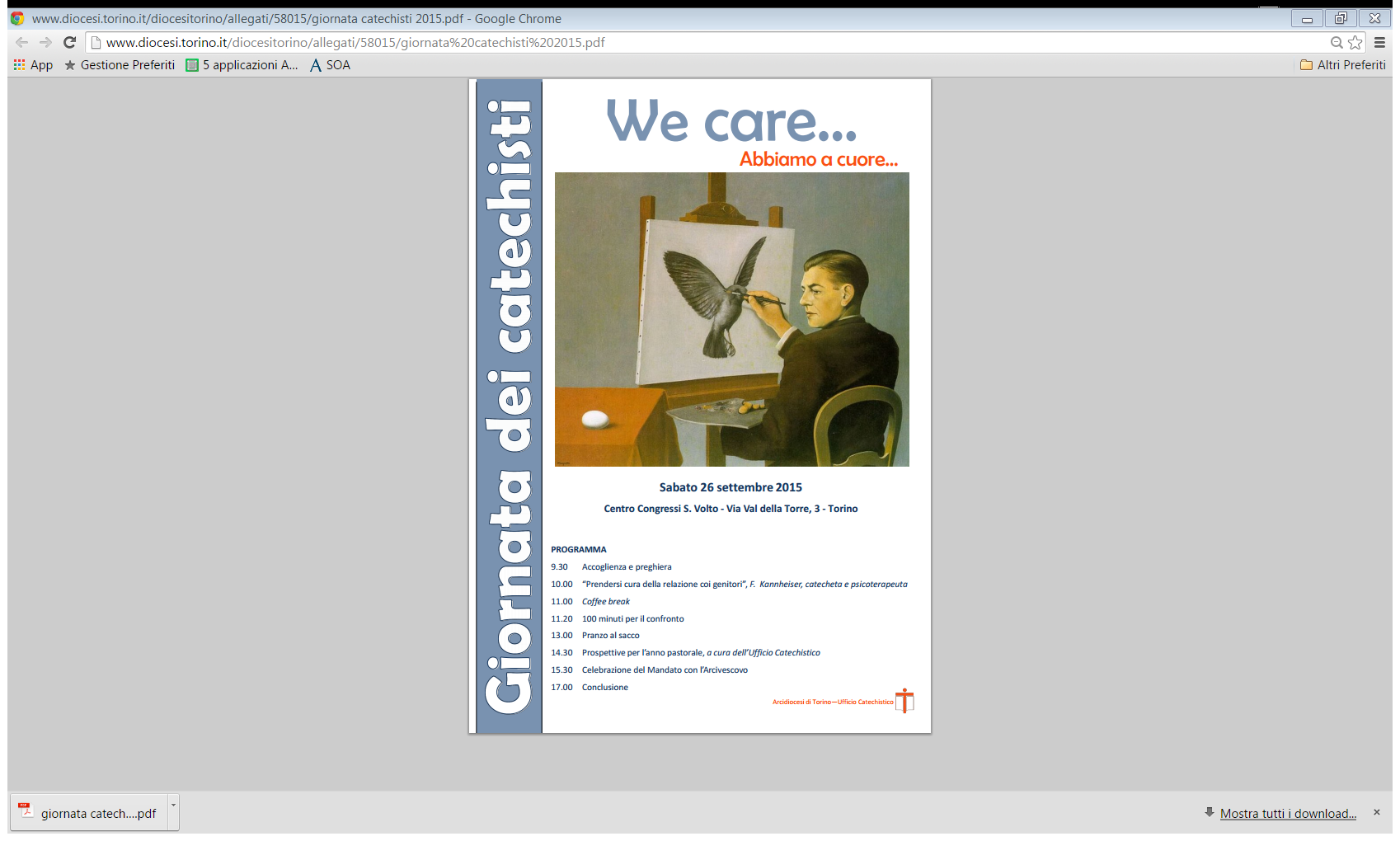 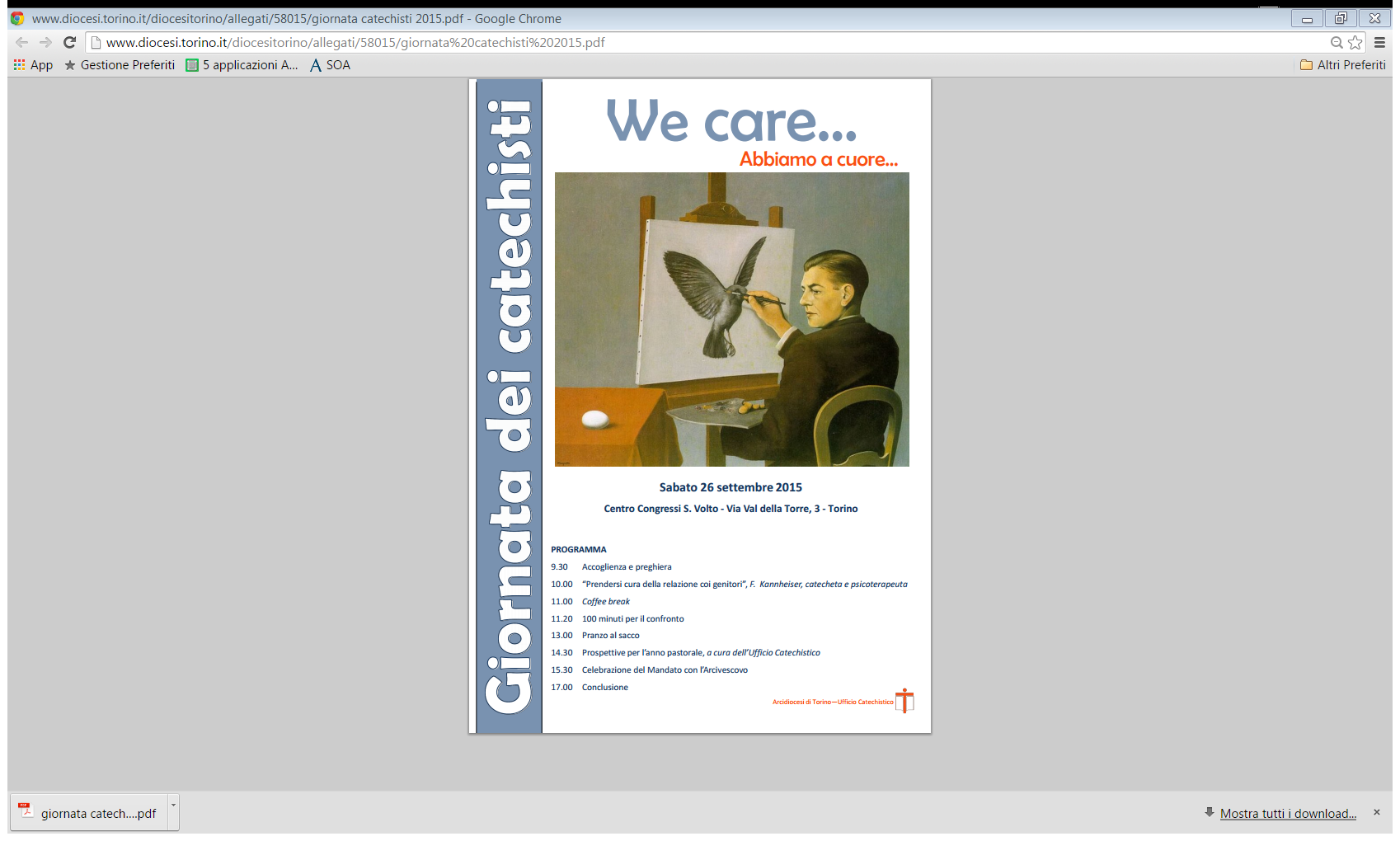 Essere surrealista significa liberarsi dallo spirito del “già visto” e  ricercare il “non ancora visto”.

R. Magritte
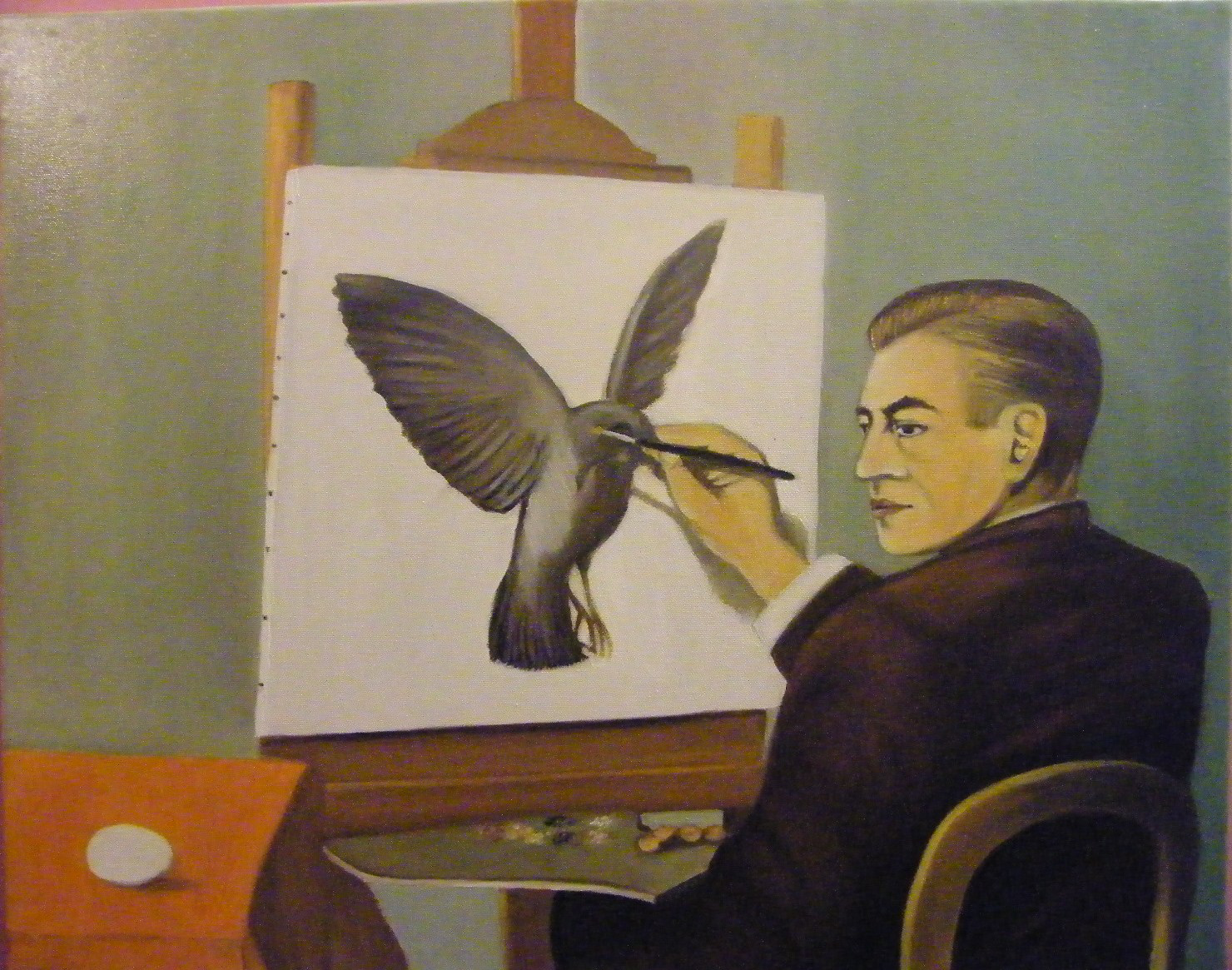 A volte accade che famiglia e comunità cristiana suonino insieme
Innamorandosi l’una della musica dell’altra
Allora la melodia del bambino può fluire…